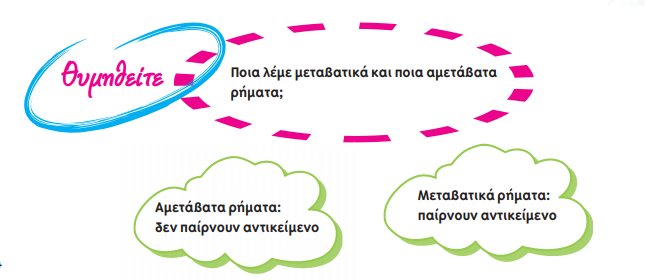 © Κατερίνα Παπαϊωάννου
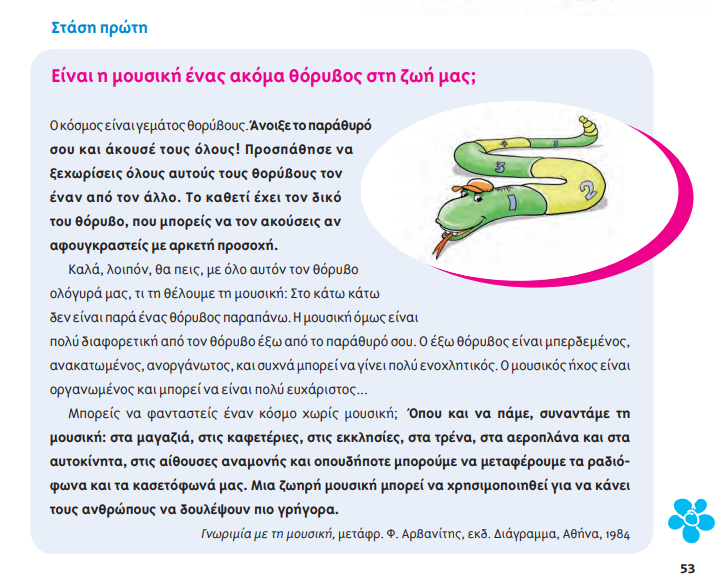 © Κατερίνα Παπαϊωάννου
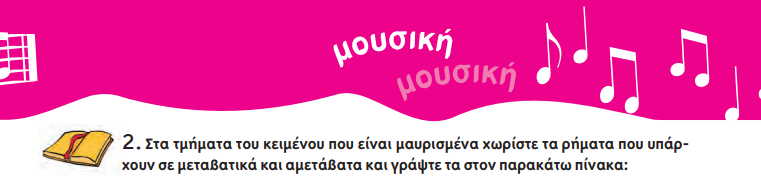 M
M
…συναντάμε τη μουσική: στα μαγαζιά, στις καφετέριες, στις εκκλησίες, στα τρένα, στα αεροπλάνα και στα αυτοκίνητα, στις αίθουσες αναμονής
Άνοιξε το παράθυρό σου…
M
… άκουσέ τους όλους!
M
M
M
Προσπάθησε   να ξεχωρίσεις όλους αυτούς τους θορύβους τον έναν από τον άλλο.
…και οπουδήποτε μπορούμε 

     να μεταφέρουμε τα ραδιόφωνα και    τα κασετόφωνά μας
M
M
M
Το καθετί έχει τον δικό του θόρυβο, που μπορείς 

      να τον ακούσεις αν αφουγκραστείς με αρκετή  προσοχή.
Α
M
Α
M
Α
Μια ζωηρή μουσική μπορεί να χρησιμοποιηθεί για να κάνει τους ανθρώπους να δουλέψουν πιο γρήγορα.
Όπου και να πάμε
M
Α
© Κατερίνα Παπαϊωάννου
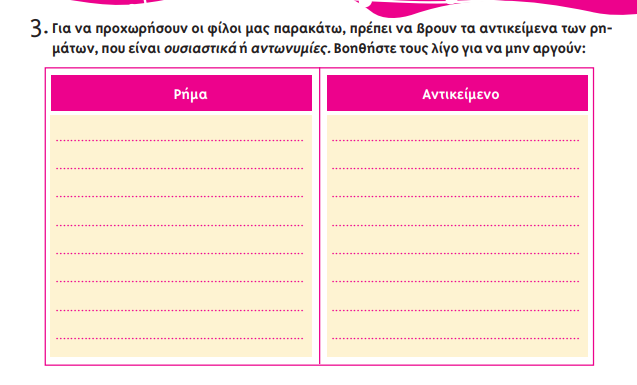 άνοιξε
το παράθυρο
άκουσέ
τους
να ξεχωρίσεις
τους θορύβους
έχει
τον θόρυβο
τον
να ακούσεις
συναντάμε
τη μουσική
τα ραδιόφωνα και τα κασετόφωνα
μεταφέρουμε
να κάνει
τους ανθρώπους
© Κατερίνα Παπαϊωάννου
ΟΛΟΚΛΗΡΩΝΩ ΤΗΝ ΑΣΚΗΣΗ
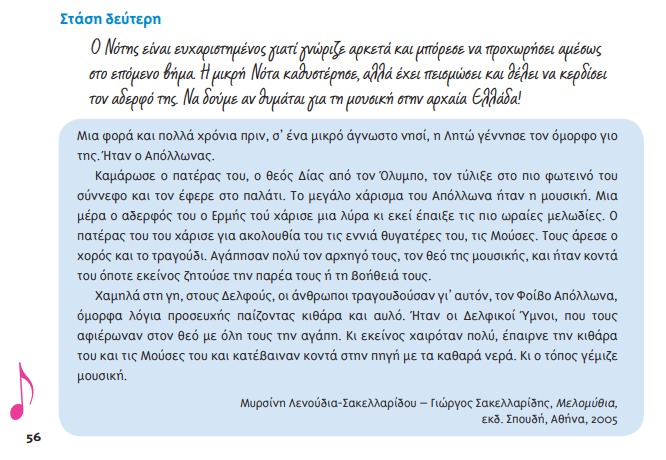 Υ
Ρ
Ρ
Υ
© Κατερίνα Παπαϊωάννου
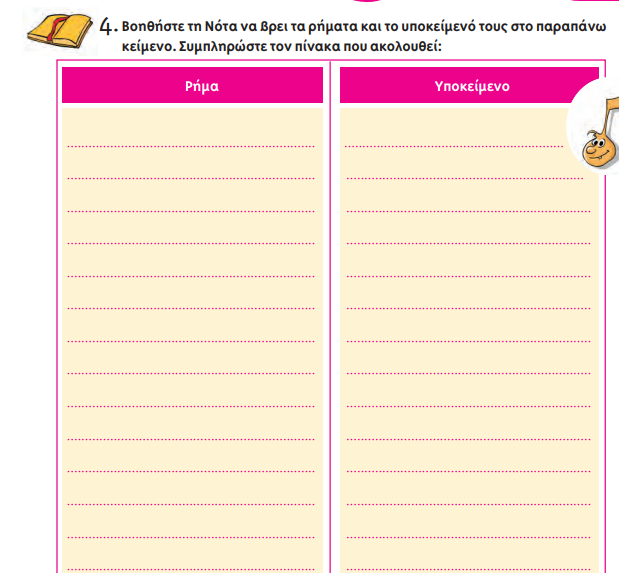 © Κατερίνα Παπαϊωάννου